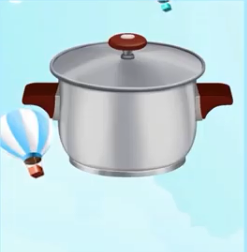 cái xoong
oong
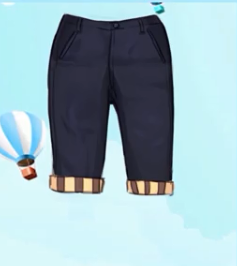 quần soóc
ooc
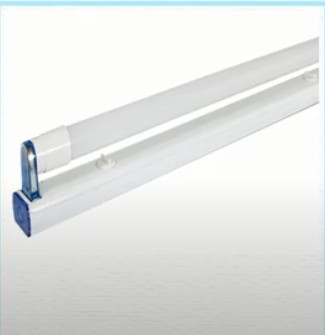 đèn tuýp
uyp
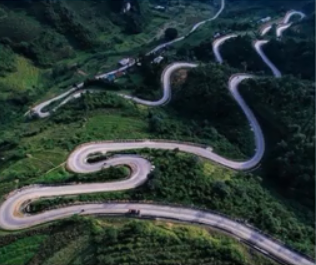 ngoằn ngoèo
oeo
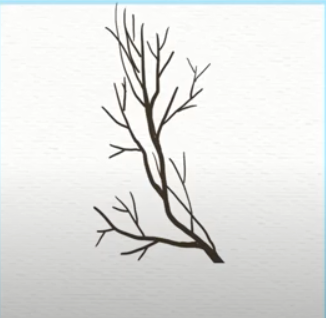 nguều ngoào
uêu
oao
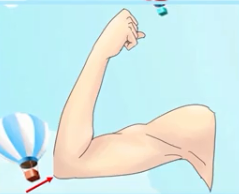 khuỷu tay
uyu
Điền dấu 
✓
✓
✓
✓
✓
✓
✓
✓
✓
✓
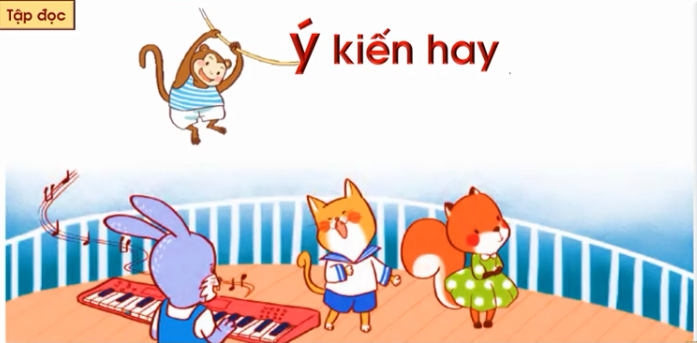 Luyện đọc từ:
boong tàu,
đàn oóc,
ngoao ngoao,
tiu nghỉu,
nguều ngoào,
ngoằn ngoèo,
bâng khuâng
Đàn oóc
Ý kiến hay
Thỏ và các bạn ra biển nghỉ hè.
   Đêm ấy, cả bọn lên boong tàu.   Trăng sáng hơn đèn tuýp.
Thỏ và các bạn ra biển nghỉ hè.
   Đêm ấy, cả bọn lên boong tàu.   Trăng sáng hơn đèn tuýp.
1
2
3
4
Thỏ mở đàn oóc, hát vang.   Mèo tiu
Thỏ mở đàn oóc, hát vang.   Mèo tiu
5
nghỉu vì vừa câu hụt con cá to cũng” ngoao ngoao”hòa giọng.    Vượn làm xiếc, tay nguều ngoào đu trên sợi dây buồm ngoằn ngoèo.
nghỉu vì vừa câu hụt con cá to cũng” ngoao ngoao”hòa giọng.    Vượn làm xiếc, tay nguều ngoào đu trên sợi dây buồm ngoằn ngoèo.
6
Còn sóc, nó buâng khuâng nghe sóng vỗ ì oạp.  Nó bảo:  “Tớ muốn kiếm vỏ ốc biển tặng mẹ.”  Cả bọn ồ lên:   “Ý kiến quá hay!”
Còn sóc, nó buâng khuâng nghe sóng vỗ ì oạp.  Nó bảo:  “Tớ muốn kiếm vỏ ốc biển tặng mẹ.”  Cả bọn ồ lên:   “Ý kiến quá hay!”
7
8
10
9
11
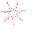 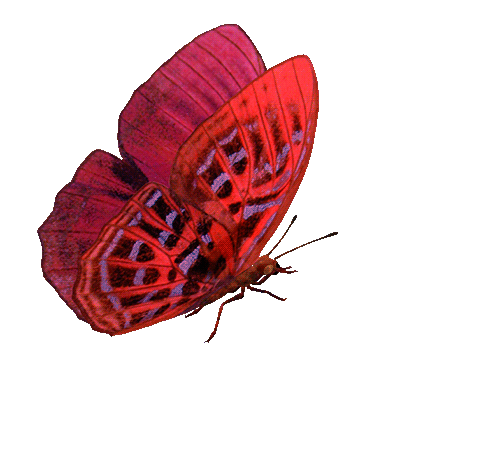 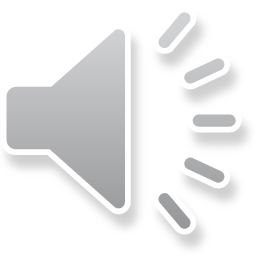 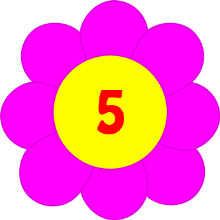 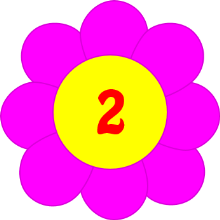 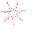 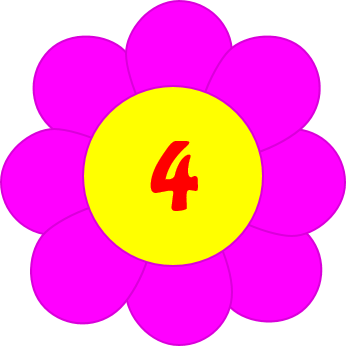 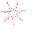 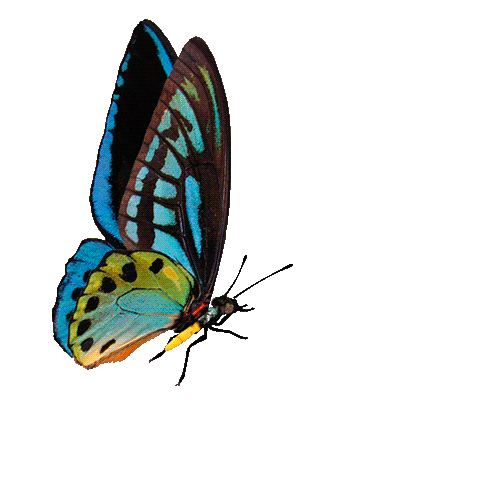 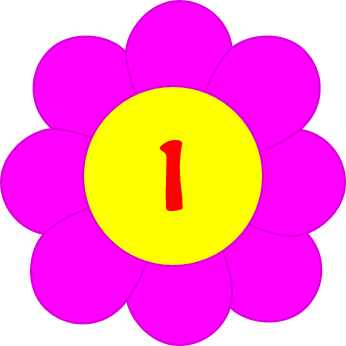 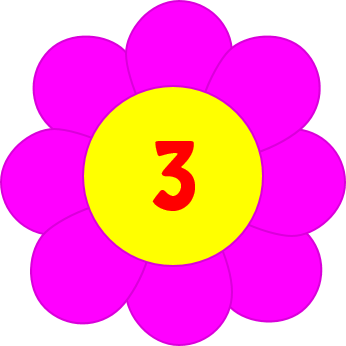 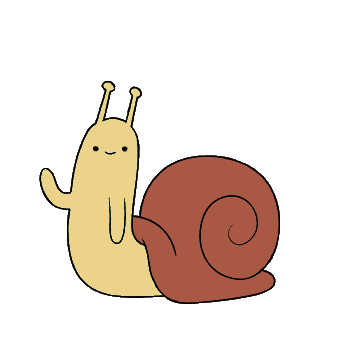 Câu hỏi số 1: Thỏ và các bạn đi đâu?
Câu hỏi số 5: Các bạn nhận xét ý kiến của Sóc như thế nào?
Câu hỏi số 3: Vì sao Mèo lại tiu nghỉu?
Câu hỏi số 2: Đêm ấy, Thỏ làm gì?
Câu hỏi số 4: Vượn làm xiếc như thế nào?
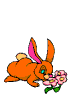 Nối đúng:
ì oạp
1
a
Mèo
b
2
ngoao ngoao
Tay vượn
c
3
buâng khuâng
Dây buồm
d
4
nguều  ngoào
Sóc
e
5
Sóng
ngoằn ngoèo